Hume on Causation
Before Using this Powerpoint Slideshow, see:
Handout on Hume’s Negative Critique of a Causal Relation)
The Target of Hume’s Critique
Rationalism and Metaphysical Realism about Causation
(=Principle of Sufficient Reason [known a priori]):
(∀x)[EVENTx or THINGx) → (∃y)Nec (CAUSEy iff EFFECTx)]

DH’s Two-Part Attack on Rationalism/M-Realism re: Causation:



Examples Proving (1) (Logical Independence of Experienced Events)
For Outer Events: the idea of the cue ball striking the eight ball (the cause) does not entail the idea of the eight ball rolling away into the side pocket (the effect) [as does the idea of bachelor entail the idea of unmarried male].
For Inner Events: the idea of an act of trying to remember the name of the present prime minister of Britain (the cause) does not entail that I must think of retrieving the name Boris Johnson (the effect).
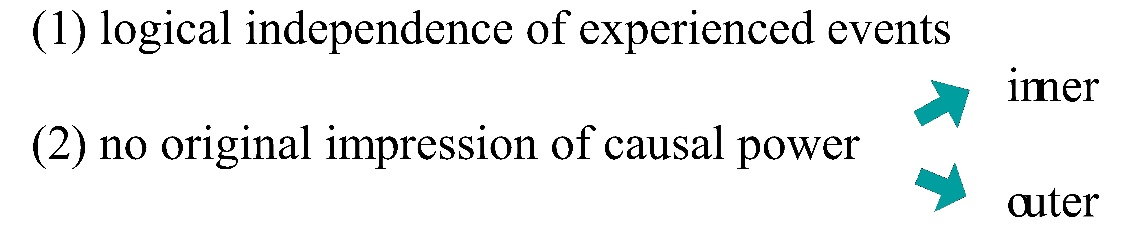 Examples of Proving (2) (No originating impression of causal power or necessary connection between cause and effect)
For Outer Events: in perceiving the cue ball (the cause) striking the eight ball, I do not also perceive what it is about that event that necessitates that the eight ball rolls away into the side pocket (the effect). Why? Because I can imagine something else happening at the moment of contact (the eight ball does not move but the cue ball moves through it; the eight ball explodes, etc.)
For Inner Events: in being aware of my attempt to remember the name of the present prime minister of Britain (the cause) I am not aware of what it is about that act that necessitates the resulting recall of the name Boris Johnson. Why? Because I can readily imagine not remembering the name (as often occurs in fact with attempts to recall something one has known).
Four Consequences of the Negative Critique of Causal Relations
While I do have a legitimate source of the idea that a cause (outer or inner) precedes its effect (outer or inner), is spatially contiguous with its effect (if both are outer), and resembles its effect (outer or inner), I do not have a legitimate source of the idea that the cause NECESSITATES its effect (outer or inner).
While metaphysically real cause-effect relations are possible, I have no rational basis for believing they exist either in the outer domain of perception or the inner domain of mental activity, and so I cannot have knowledge of them.
Inductive practices (inferring from regularities in past phenomena that they will continue in the future phenomena of the same kind) is not rationally justified, including belief in the existence of an external world.
Hume’s own theory of ideas, depending as it does on a causal relationship between incoming impressions (as causes) and the ideas created by copying and storing the copies in memory as ideas (= effects) appears to fail the Correspondence Principle Test (that all ideas must have their origins in originating impressions of sensation, reflection or both).

Hume’s Response to these Consequences
In response to (A), show that there is an originating impression that is the source of the idea of necessary connection between experienced causes and experienced effects, but that the originating impression for the idea of necessary connection is an impression of reflection that both fails to support the claim that anything in sense perception is a necessitating cause of any effect revealed through sense perception and fails to support that any cause in acts of reflection or of emotion necessitates an effect that is either a reflection or an emotion, respectively.
The correct response to (B) is to maintain rational agnosticism about metaphysically real necessary connections in either the domain of sense perception or the domain of reflections or emotions.
In response to (C), recognize that inductive practices have no rational basis (thus showing the rationalists and metaphysical realists are wrong in assuming induction is a valid practice based on rationally-justified inferences from past regularities to future regularities among phenomena of outer or inner experience).
The correct response to (D) is to offer a positive account of the complex idea of a causal relationship that is consistent with the Correspondence and Association Principles, one that justifies a new claim: while we are not rationally justified in believing in necessitating relations between events we experience as cause and effect, our psychological response to events that satisfy the four necessary and sufficient conditions of events that we experience as having a cause-effect relationship to each other makes it impossible for us to stop FEELING and THINKING that there is a necessary connection between events that satisfy these four conditions.
Hume’s Positive Account of Causal Relations
Hume says that any two events that have the following characteristics will be experienced as having a causal relationship, and we are psychologically powerless to experience them as not having a necessary connection.
1.	C (cause) precedes E (effect) in time
2.	C is spatially contiguous to E in space
3.	C and E resemble each other
4.	C and E are constantly conjoined in repeated experiences
(1-3) are entirely justified by being supported through originating impressions of the appropriate kind (of sensation for experiences of outer perception, of reflection or emotion for inner experiences, respectively)
(4) Is also justified by being supported by originating impressions of reflection (resulting from constant conjunction of perceived events) (Jason Explains)
Conseqences of this Account of Causal Relations
The source of the idea of necessary connection is merely psychological, since it refers to the way our mind responds when events of Type C are constantly conjoined with events of Type E by producing the idea of the easy transition in thought between the ideas of the two kinds of events (=our tendency to associate the idea of events of Type C with the idea of events of Type E). This transition in thought ITSELF, since it consists in an impression of reflection, comes to be associated with the ideas of the two types of events C and E. THUS, the mind comes to link the idea of C with the idea of E BY WAY OF the idea of the association between them in memory. This is the TRUE SOURCE of the idea of a necessary connection. Since its source lies in a relationship among ideas produced by the mind itself, while no such relationship exists in the domain of perception, we cannot help believing that there is something necessitating about events of Type C that produces events of type E. This ultimately A HABIT based on a COMPULSION to think of events of type E whenever we think of events of type C.
Thus, there is only a psychological basis for belief in necessitating relations in experience (either in sense perception or in ‘inner’ experiences).
Conseqences of this Account of Causal Relations (cont’d)
Inferences to the existence of the external world based on the existence of impressions of sensation are unwarranted. Such inferences treat the existence of impressions of sensation as effects and then apply the Principle of Sufficient Reason (PSR) as grounds for assuming there must be a mind-independent cause of those effects. But the basis for the PSR lies in psychological compulsion-habits of thought, and since these do not support the claim that there are even any metaphysical real necessitating relations among events in perception, there is even less grounds to assume that any such relations exist between anything in perception (=the world as we perceive it) and a world existing independent of the mind (=the world as it exist independent of human experience). Conclusion: we have no rational grounds for believing that an external world exists.
However, our psychological response to constantly conjoined events in the domain of inner or outer experience forces us to believe in the existence of an external world anyway.
UPSHOT: Our belief in real causal relations has psychological support, but no rational justification. And as long as we remember that, it’s okay to proceed as if these relations really exist!